برنامج (دبلوم) الدراسات الإسلامية المتقدمةالتقاء الساكنين
د. هاله رجب
د. هاله رجب

إجازة قراءة وإقراء في قراءات عاصم وقالون وابن كثير وأبو جعفر وورش وأبو عمرو البصري  من طريقي الشاطبية والدرة
4  دبلومات في الدراسات الإسلامية - أكاديمية سماحة
شهادة دار القرآن الكريم (تعادل الثانوية الأزهرية) – الكويت
شهادة معهد الأترجة لعلوم القرآن الكريم - الكويت 
دكتوراه المايكروبيولوجي – كلية العلوم – جامعة الأزهر 
خبرة في التدريس الأكاديمي والشرعي لأكثر من 18 عاماً
مؤسس ومدير 3  مؤسسات تعليمية إسلامية بكندا (مركز الأترجة للدراسات القرآنية) و (شركة أكاديمية آيات) و (مؤسسة آيات الخيرية)
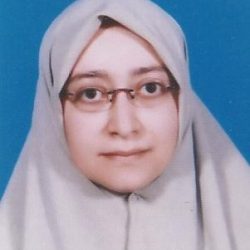 2022-02-25
2
برنامجالفصل الدراسي
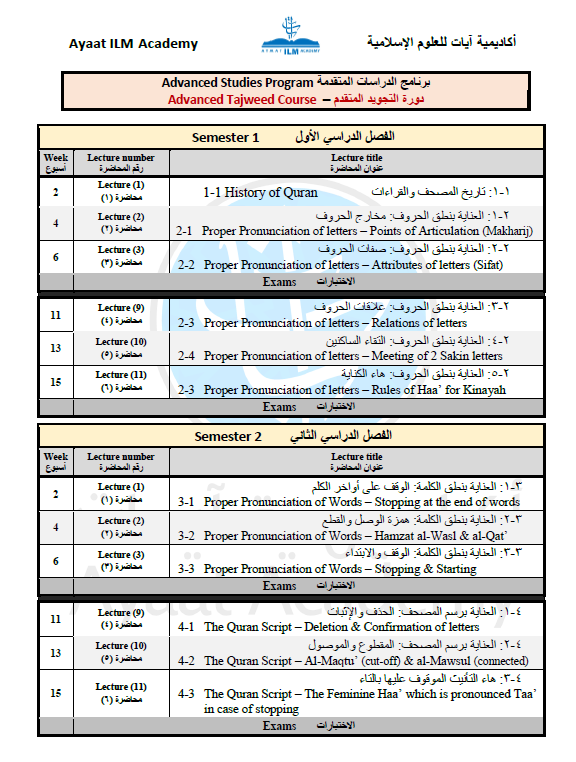 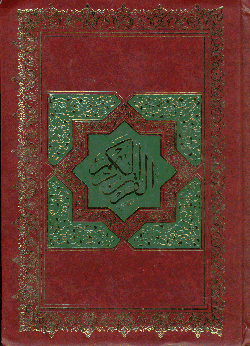 2022-02-25
3
حكم التقاء الساكنين
The Rule when Two Sakin letters happen Consecutively
الساكنان هما حرفان خاليان من الحركة
The Sakin letter is the letter without vowels
حالات التقاء الساكنين
Conditions of this case
في كلمتين
In 2 words
في كلمة واحدة
In one word
حكم التقاء الساكنين
The Rule when Two Sakin letters happen Consecutively
في كلمة واحدة In one word
الساكن الأول حرف مد أو لين
The 1st sakin is a Madd or Leen letter
الساكن الأول ليس حرف مد أو لين
The 1st sakin is NOT a Madd or Leen letter
التخلص بالمد 
Overcoming by Madd
جواز التقاء الساكنين وقفًا
It is allowable to have the 2 consecutive sakin letters when stopping
السكون الأصلي في المد اللازم الكلميThe original Sukon in Madd Lazem Kalemi
الصَّآخَّة
السكون العارض بسبب الوقف
Sukon A’red when stopping
الْمؤمِنينَ
الوقف على حرف قبله ساكن صحيح
Stopping on a letter before it Sakin Saheh
(لَفِي خُسْرٍ – القَـدْرْ – العَـصْرْ)
مخفّف Mokhafaf
المد العارض للسكون
Madd A’red Lelsukon  
(رَبِّ الْعَالَمِينَ)
مثقّل Mothaqal
الصَّآخَّة
الطَّآمَّة
الحَآقَّة
صوآفَّ
جآنَّ
ءَآلْئَـنَ
اللين العارض للسكون
Leen A’red Lelsukon  
(فَلْيَعْبُدُوا رَبَّ هَذَا الْبَـيْـتِ)
حكم التقاء الساكنين
The Rule when Two Sakin letters happen Consecutively
في كلمتين In Two words
الساكن الأول حرف مد
The 1st sakin is a Madd letter
فِي السَّماء
الساكن الأول ليس حرف مد
The 1st sakin is NOT a Madd letter
وقَالتِ اخْـرج
حذف حرف المد للتخلص من التقاء الساكنين
Removal of the Madd letter to overcome this case
التخلص بتحريك الساكن الأول 
Overcoming by adding a vowel to the 1st sakin
وَقالَا الْـحمد لله – وإذْ قَالُوا الَّلهم
هو الأصل
 The role
حكم التقاء الساكنين
The Rule when Two Sakin letters happen Consecutively
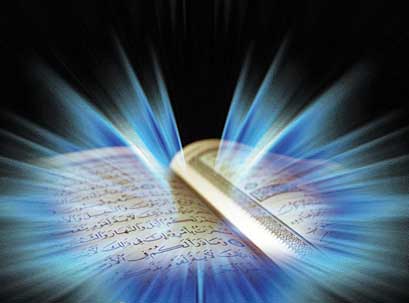 والله من وراء القصد
وهو يهدي السبيل
Jazakom Allah Khairan